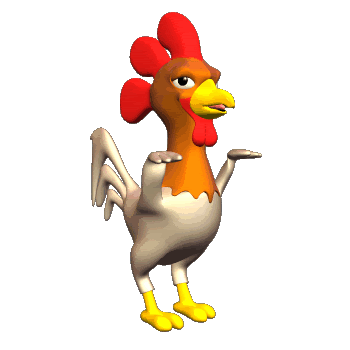 Gà con qua cầu
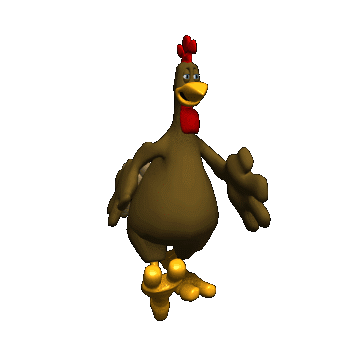 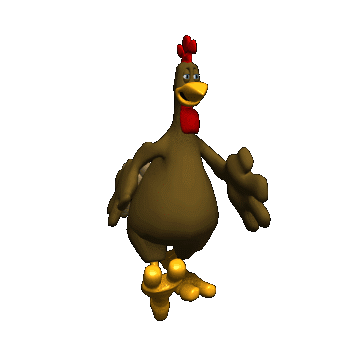 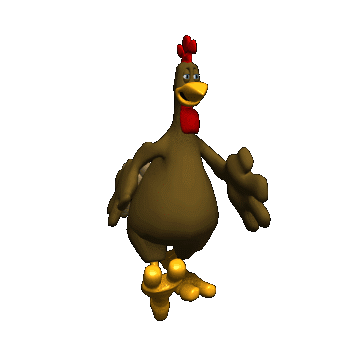 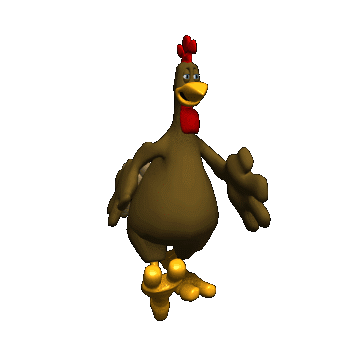 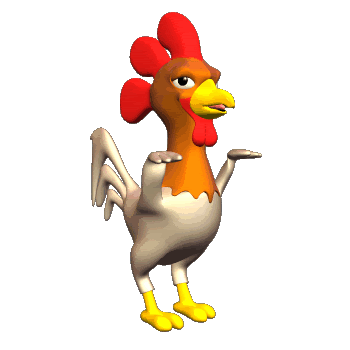 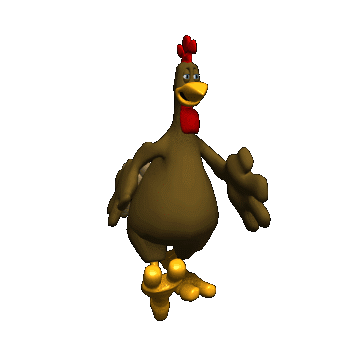 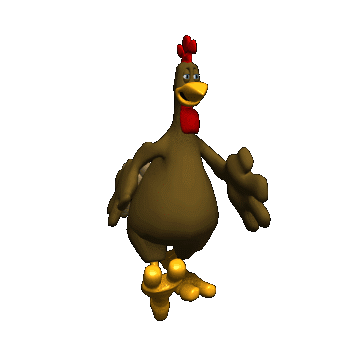 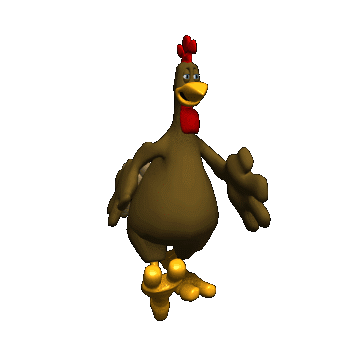 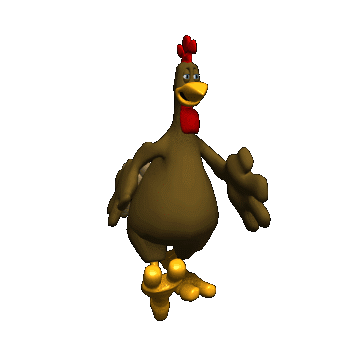 Đi
 Qua
Đi
 Qua
Đi
 Qua
Đi
 Qua
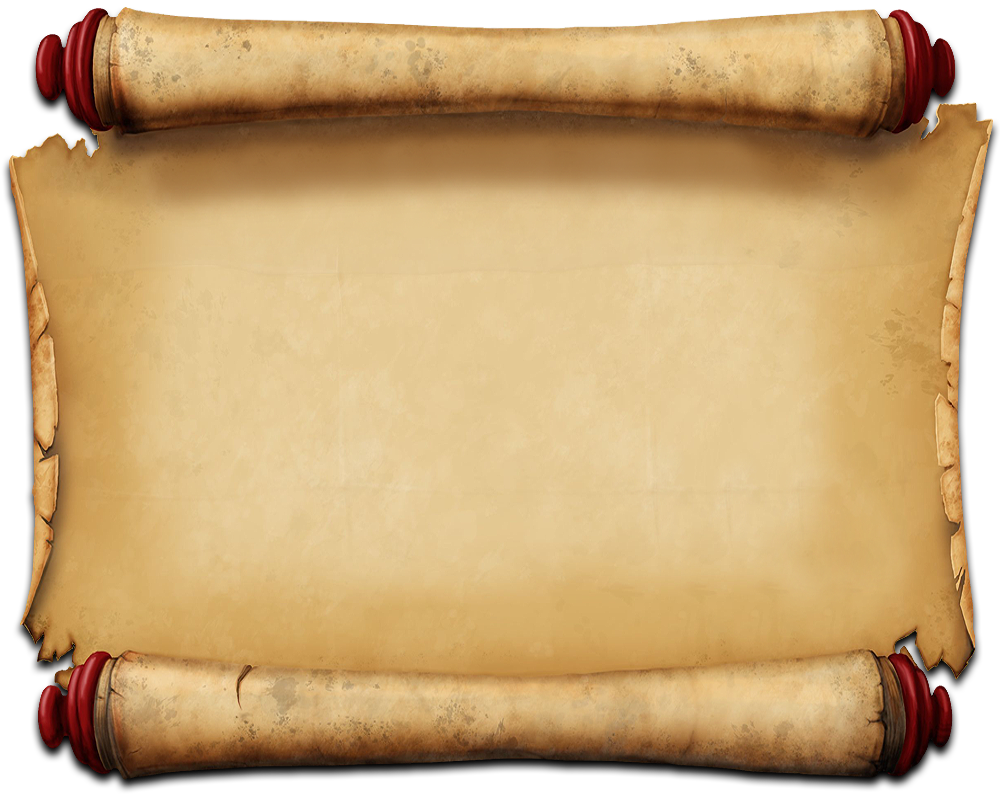 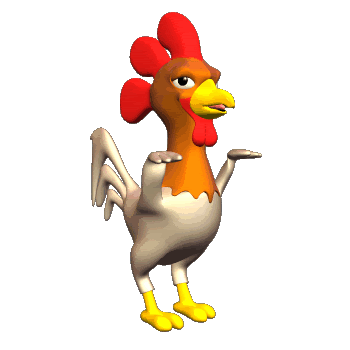 Bài 1: Tìm b
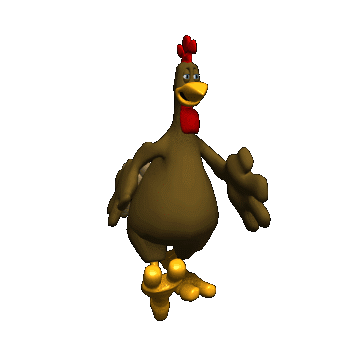 b, b + 63 = 100
a, b – 33 = 18
b = 100 – 63
b = 37
b = 18 + 33
  b =  51
d, b x 2 = 12
c, 45 – b = 36
b =  45 -36
b  =  9
b = 12 : 2
b =  6
Quay lại
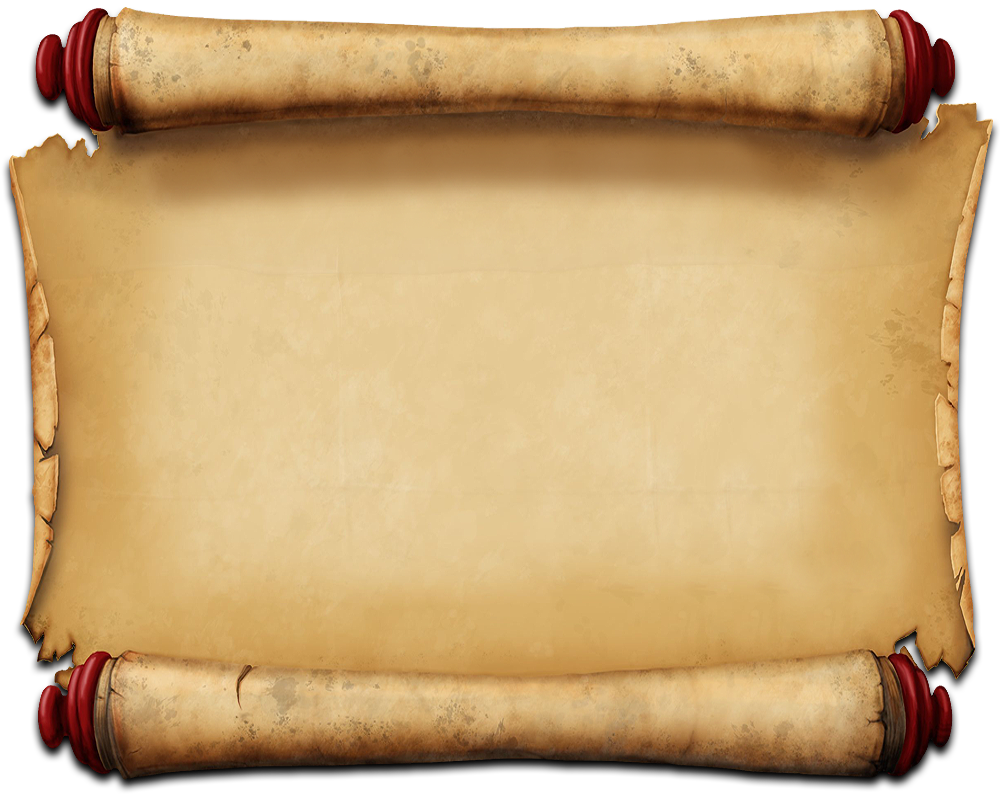 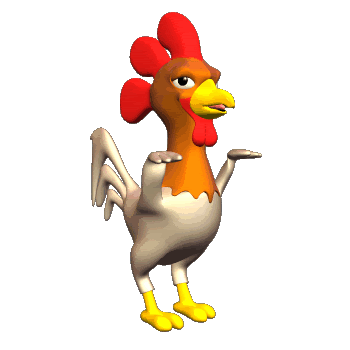 Bài 2: Làm tính
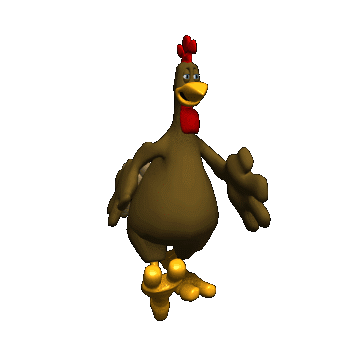 = 24 – 15 
= 9
= 40 – 12 
= 28
2. 3 x 8 – 15
1. 5 x 8 – 12
= 36  + 56 
= 92
= 10  + 90 
= 100
4. 20 : 2 + 90
5. 4 x 9 + 56
Quay lại
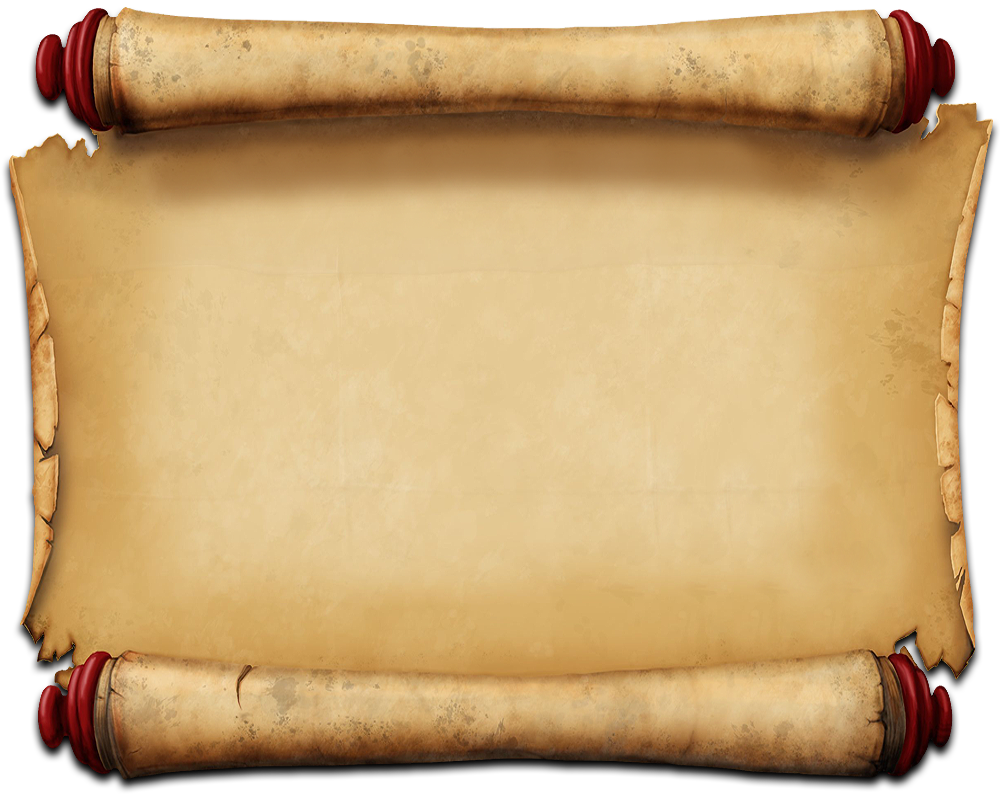 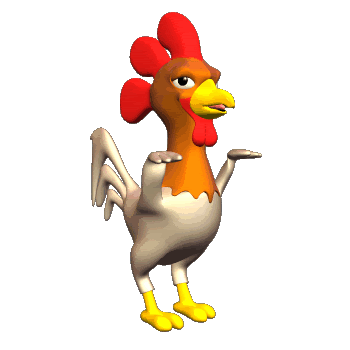 Bài 3
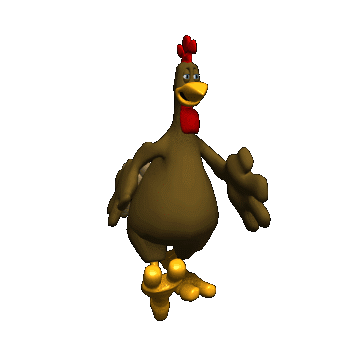 Lớp em nhận chăm sóc 5 hàng cây, mỗi hàng có 7 cây. Hỏi lớp em chăm sóc tất cả bao nhiêu cây?
Tóm tắt:
1 hàng : 7 cây
5 hàng : ….cây ?
Bài giải
Lớp em chăm sóc tất cả số cây là:
      7 x 5 = 35 ( cây )
           Đáp số: 35 cây
Quay lại
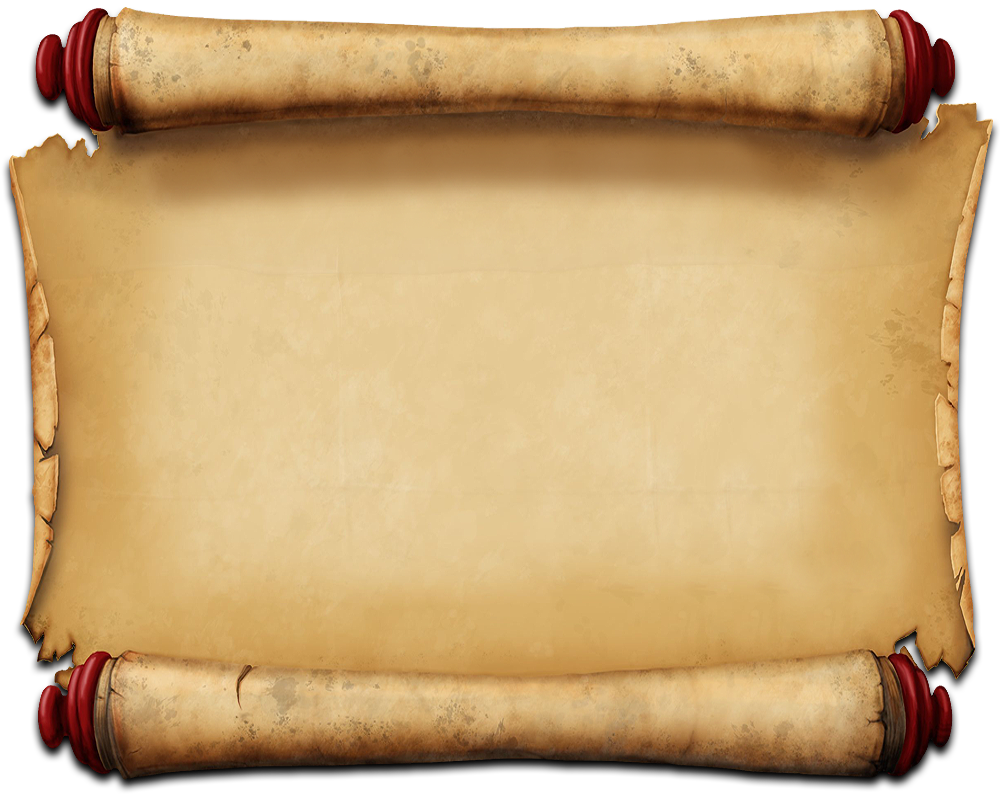 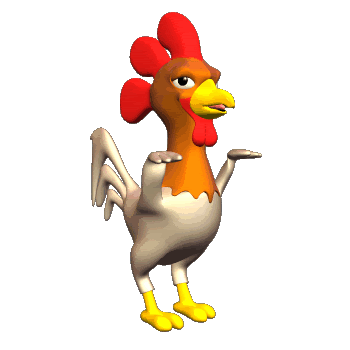 Bài 4:
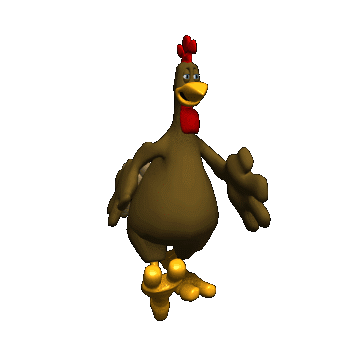 Tính độ dài đường gấp khúc ABCD có 3 đoạn thẳng dài bằng nhau và bằng 8 dm?
( Theo 2 cách)
Bài giải( cách 1)
   Độ dài đường gấp khúc ABCD là:
            8 x 3 = 24 (dm)
                   Đáp số: 24 dm
Bài giải ( cách 2)
  Độ dài đường gấp khúc ABCD là:
            8 + 8 + 8  = 24 (dm)
                   Đáp số: 24 dm
Tóm tắt
1 đoạn thẳng: 8 dm
3 đoạn thẳng: …..dm?
Quay lại